Как развивать речь ребенка в раннем возрасте: нормы, упражнения, игры
Подготовила 
Учитель-логопед 
Тимофеева Марина Иосифовна
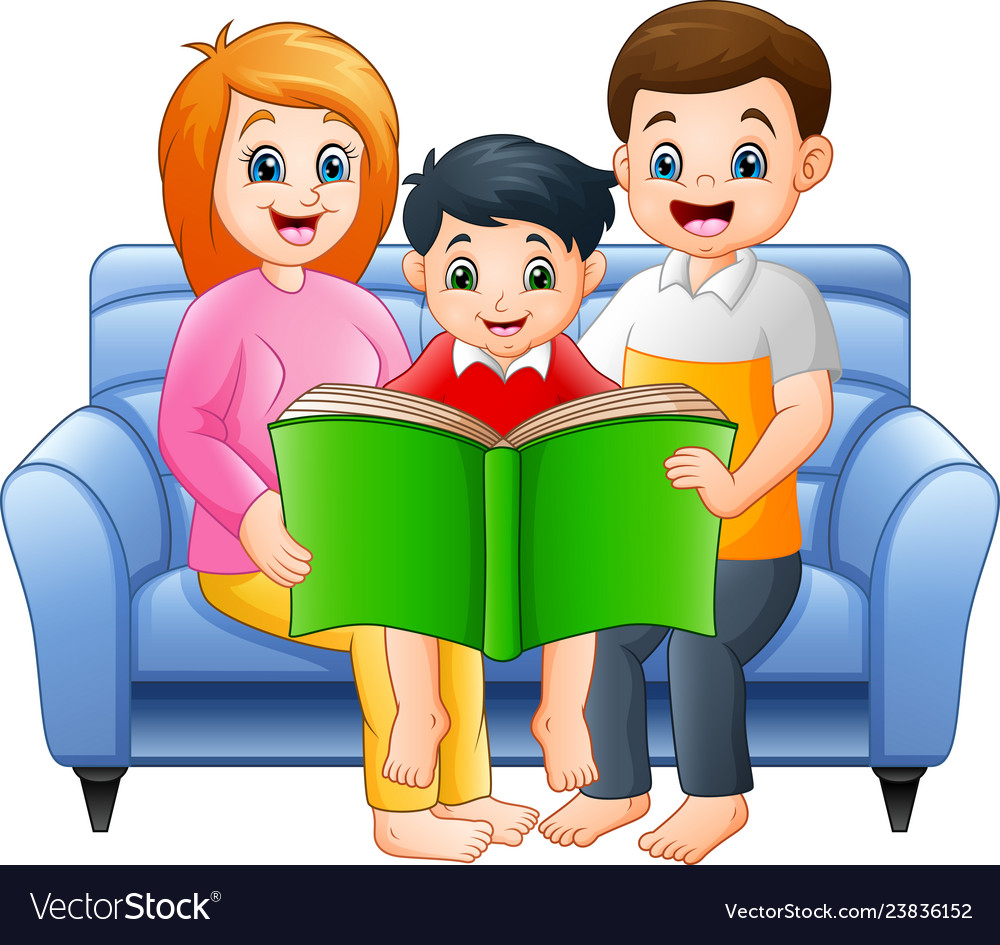 Видеозапись. Добрый день. Уважаемые родители, сегодня я расскажу, Как развивать речь ребенка в раннем возрасте: нормы, упражнения, игры
Видео 
Развитие речи ребенка раннего возраста (1-3 года) — очень важный этап овладения родным языком. Речь вашего малыша не просто бурно развивается — она формируется. Поэтому помощь малышу в развитии речи в этот период особенно актуальна. Правильно организованное речевое общение и речевые занятия не только подстегивают развитие речи ребенка, но и помогают компенсировать возможные нарушения, например, отставание в речевом развитии.
Нормы речевого развития у малышей раннего возраста
Характерные навыки для  ребёнка первого года жизни: 
Малыш воспринимает названия предметов, может указывать на них, понимать, о чём разговаривают взрослые.
Повторяет открытые слоги (топ-топ, бай-бай, би-би); Например, слово «нет» ребёнок в 1 год не может произнести, но воспроизводит его как «нэ». Или говорит «да», «ту» и т. д.;
произносит звуки, характерные для животных – «ав-ав», «мау», «ко-ко»;
выражает эмоции интонацией;
обозначает слогами предметы и действия (дай, тук,топ);
Важно не только то, что  как произносят дети, а ещё и способность запоминать названия предметов, их назначение.
Как развивать речь ребенка
Родители перед тем, как начать развивать речь у малышей раннего возраста, должны учесть 10 важных правил:
упражнения нужно подбирать так, чтобы они соответствовали возрастным особенностям и психическому развитию каждого малыша в отдельности;
учим говорить одно- и двухсложные слова после того, как малыш начал произносить  слоги. Распространённая ошибка родителей — поддерживать разговор слогами, когда ещё не получаются простые слова;
 от 5 до 10 минут —  должно длиться развивающие упражнение согласно раннему возрасту.
Разговаривайте со своим ребенком во всех видах деятельности, таких как приготовление еды, одевание-раздевание, игра, прогулка.
Говорите о том, что вы делаете, видите, что делает ребенок, что делают другие люди и что видит ваш ребенок;
Вместе пойте, слушайте музыку или разучивайте регулировку высоты голоса другим способом. Если малыш хорошо подражает, можно во время домашних дел перекликиваться звуками, постоянно повышая высоту звука после него.
Проговаривайте названия предметов, но только тогда, когда они находятся в поле детского внимания. 
Просите подуть на игрушечную крутилку с лопастями, предлагайте раздуть одуванчик. Также чаще давайте пить из трубочки — это помогает развивать артикуляционный аппарат;
Предлагайте для игры предметы с разной фактурой: мокрые и сухие крупы, влажные мягкие игрушки, сыпучие материалы (под присмотром);
Играющим детям можно предложить забаву на взаимодействие: совместная постройка пирамиды, лепку куличей, поочерёдное катание машинки.
СПАСИБО ЗА ВНИМАНИЕ!